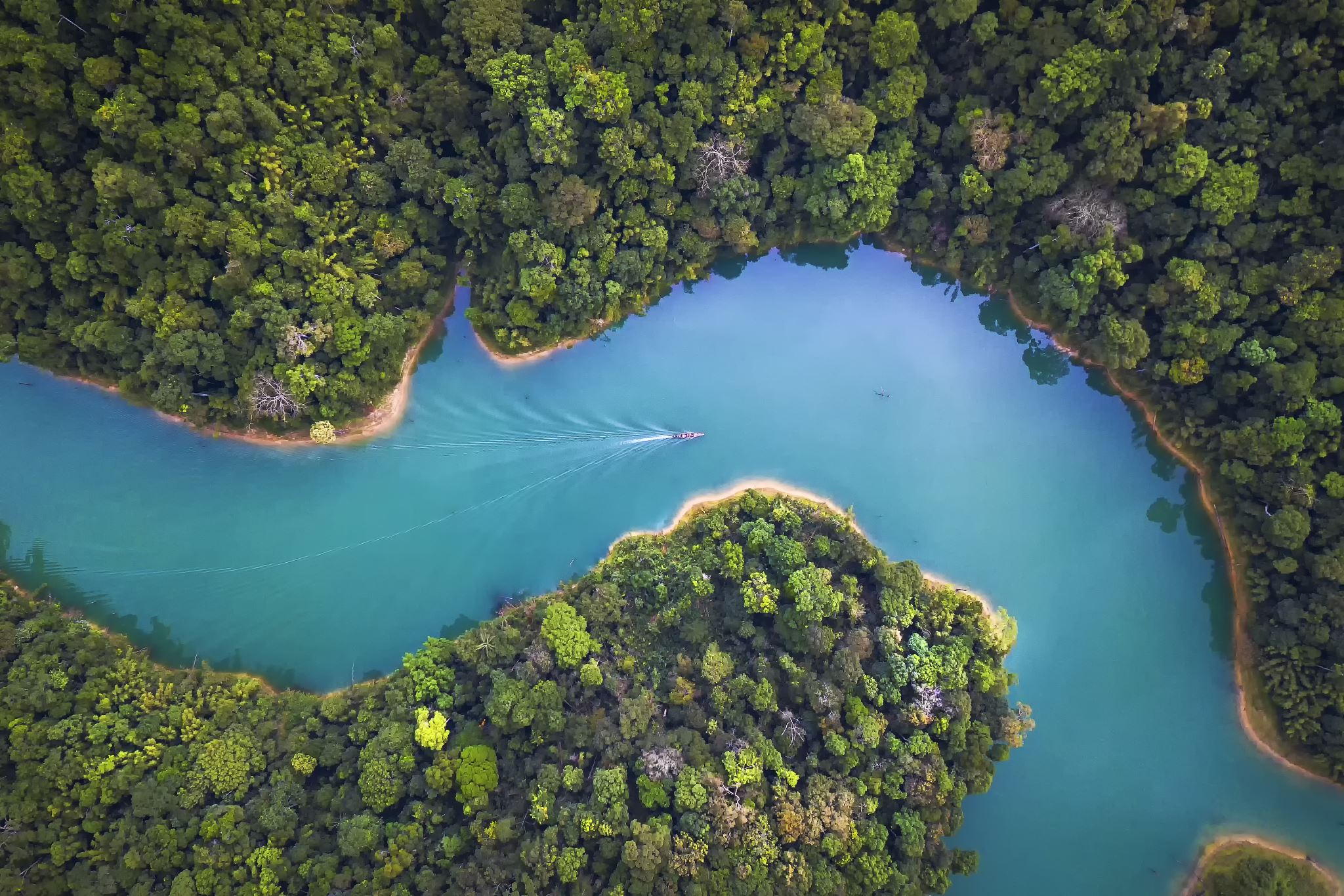 Data Lakes
A Data Lake is a centralized repository that allows storage of structured, semi-structured, and unstructured data at any scale.
Why Data Lakes?
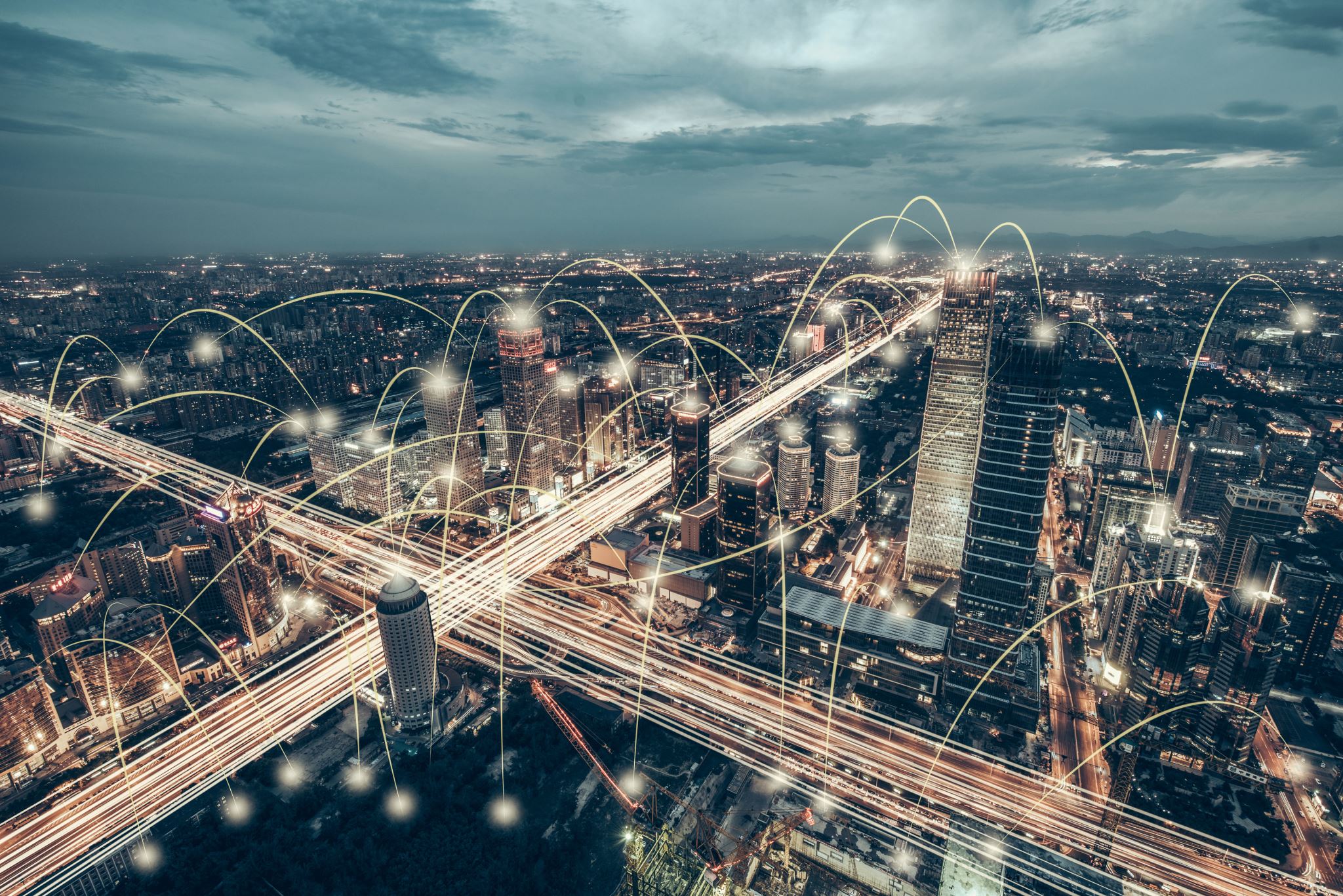 Key Components of a Data Lake
Data Ingestion – Collect data from various sources
Storage – Scalable and cost-effective data storage
Processing – Transforming and analyzing data
Governance & Security – Managing data access, compliance, and security
Data Lake vs. Data Warehouse
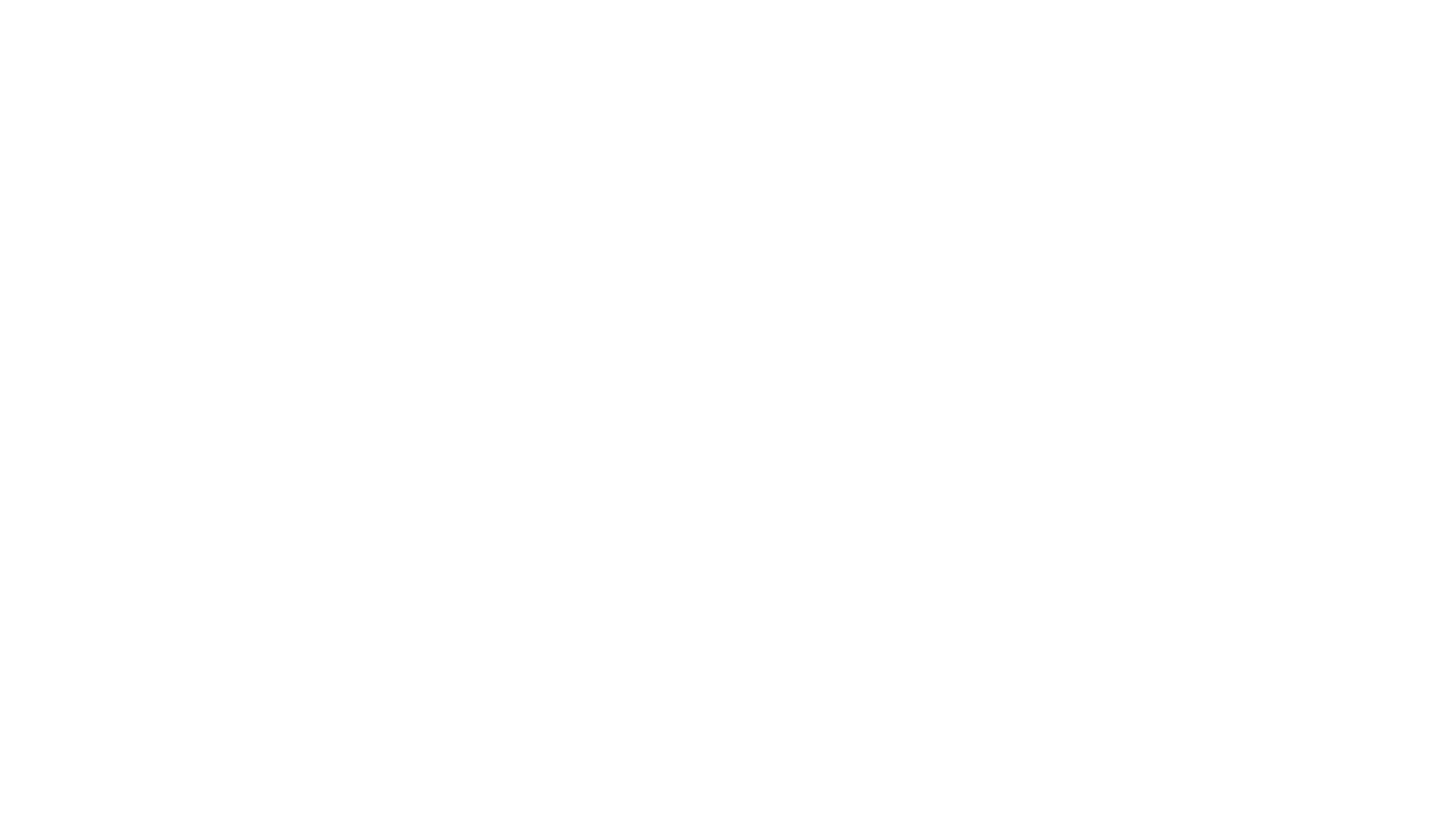 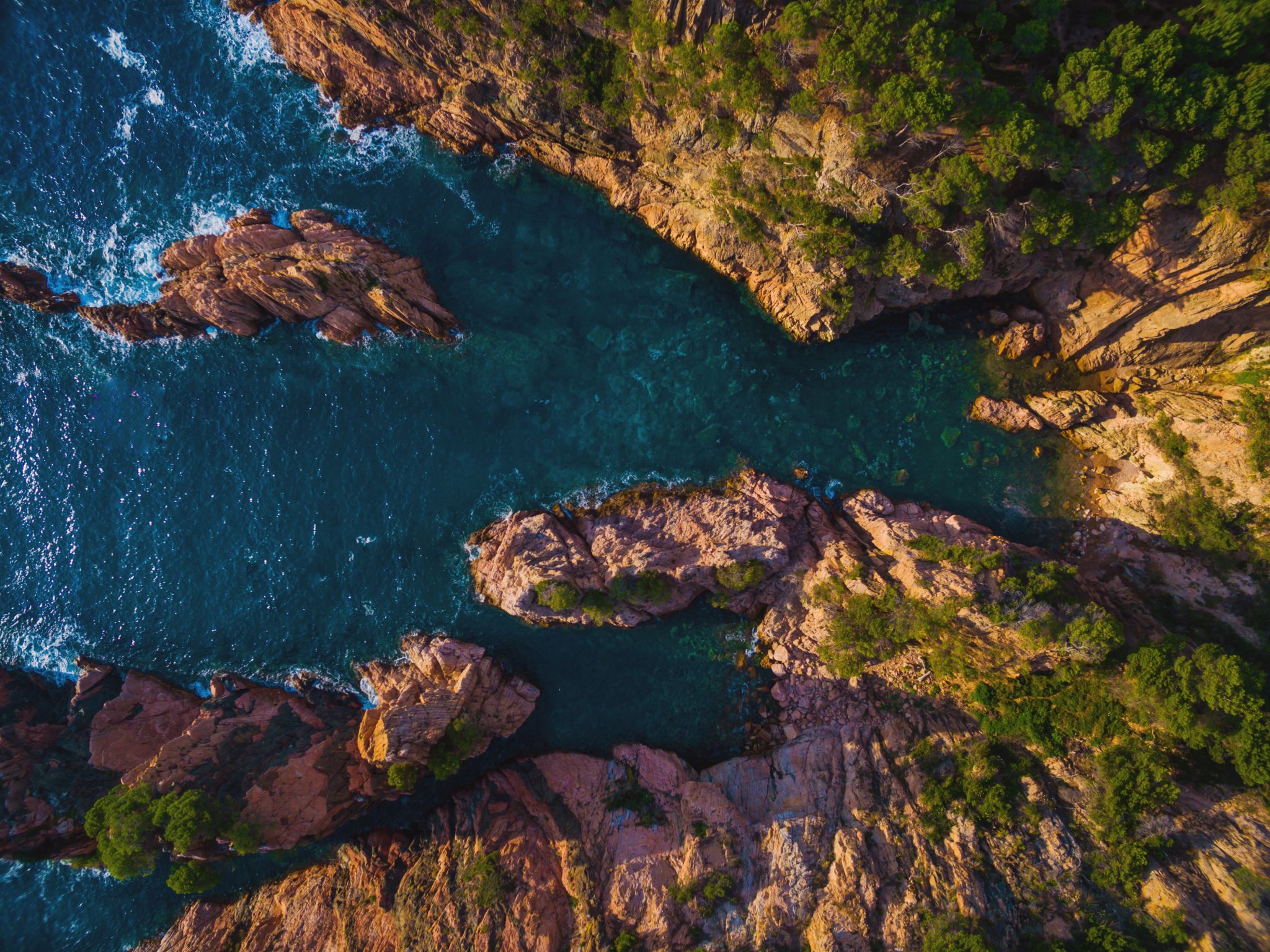 Best Practices for Data Lakes
Implement strong data governance policies
Optimize storage and indexing for performance
Use metadata management for better organization
Ensure data security and compliance with industry regulations